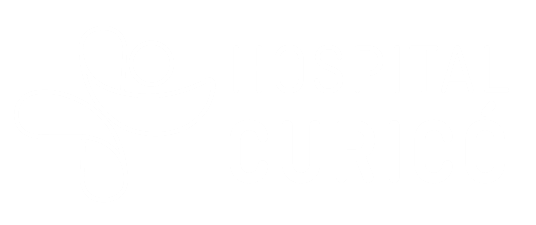 OneDrive
¿	QUE ES ONEDRIVE?
OneDrive es un servicio de Microsoft que permite almacenar, editar y compartir archivos, fotos y videos en la nube.
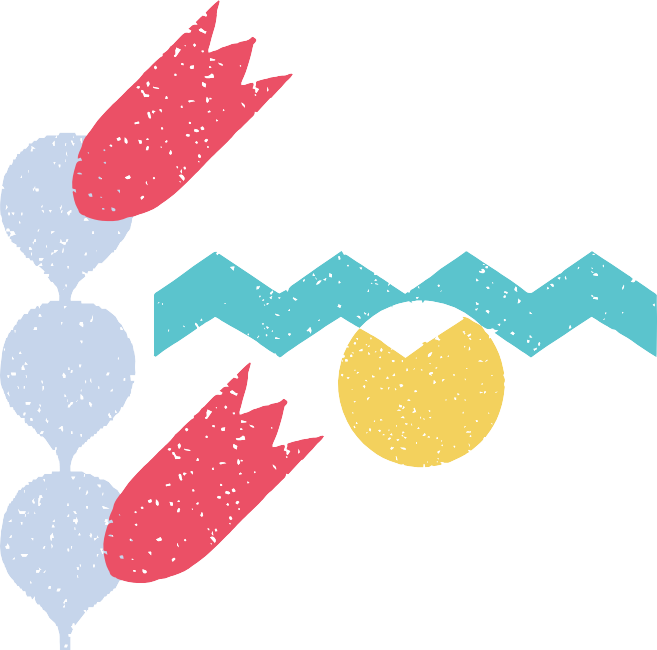 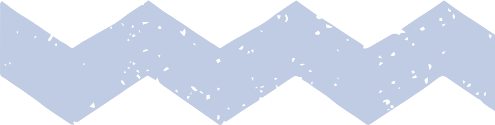 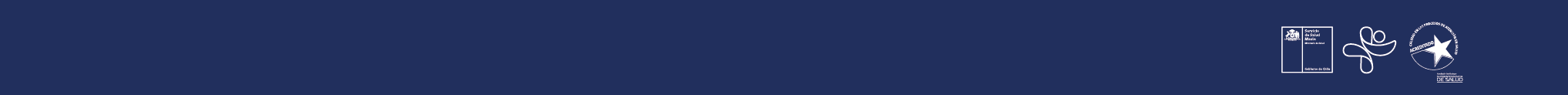 ¿Cómo debo solicitar una cuenta?
Indicar:
Departamento o Unidad	
Nombre completo de funcionario.
Correo Institucional (ejemplo@hospitalcurico.cl).
Para poder compartir se necesita saber el nombre de una carpeta o archivo que ya se encuentre creado, de lo contrario solicitar creación de carpeta para almacenar información.
Permisos de edición, los cuales son “Editar o Ver”.
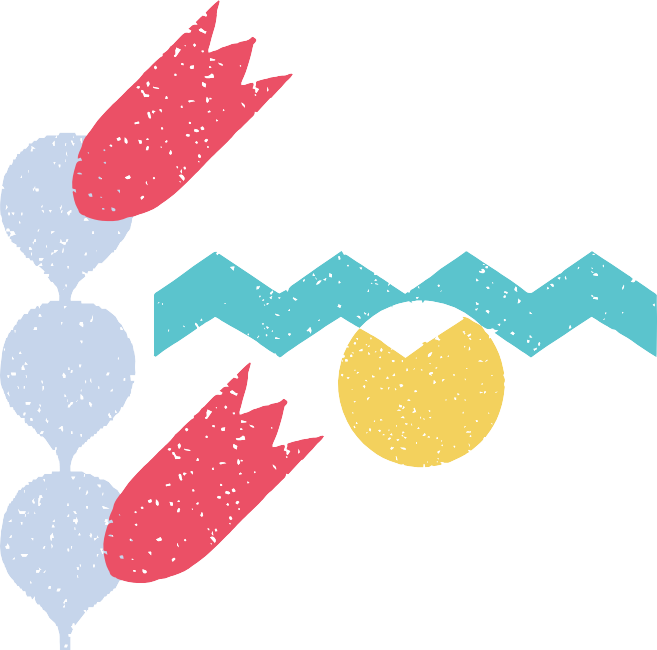 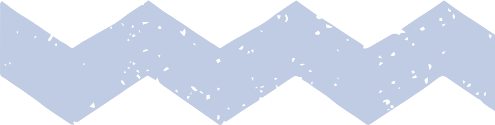 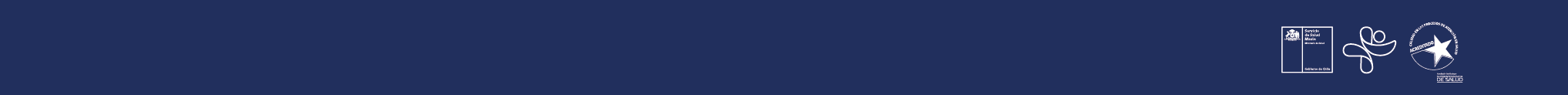 ¿Cómo saber si ya me compartieron la carpeta o archivo?
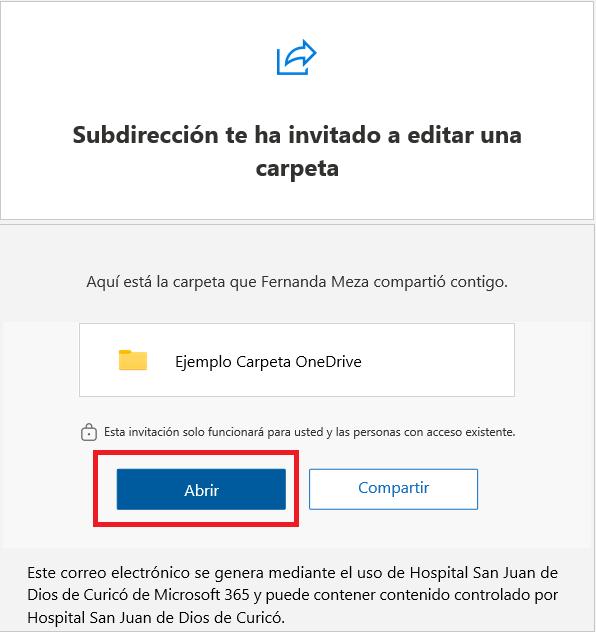 El usuario deberá revisar bandeja del entrada de correo institucional y encontrará el siguiente correo, deberá seguir la invitación en el botón azul que indica “Abrir”
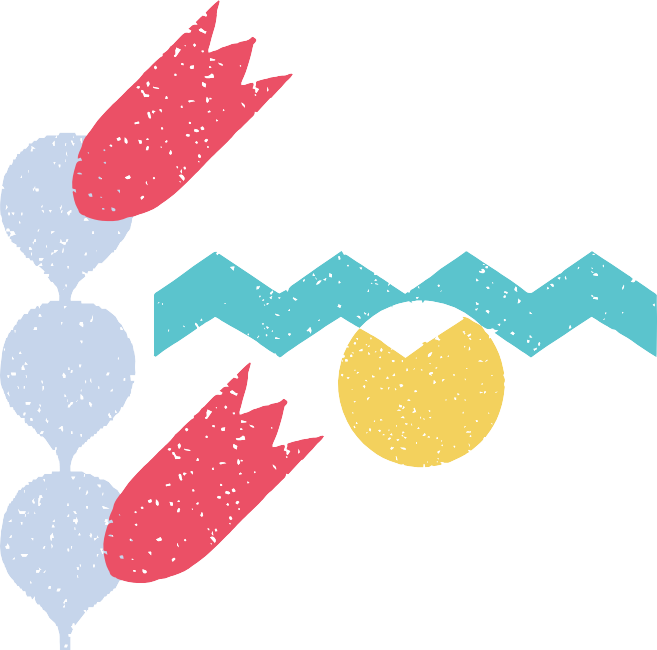 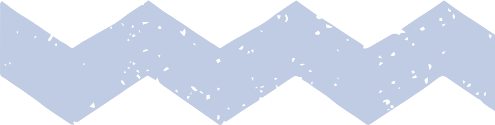 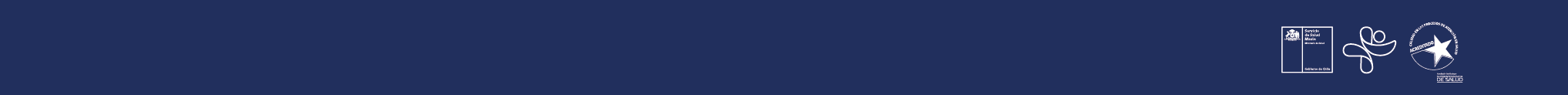 ¿Qué aparece al momento de hacer clic en “Abrir”?
El usuario deberá iniciar sesión con el correo institucional y contraseña que fue enviada cuando se solicito la creación de la cuenta (tener en cuenta que en el primer ingreso le solicitará cambiar contraseña).
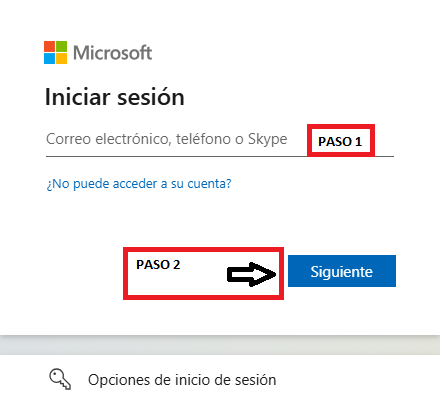 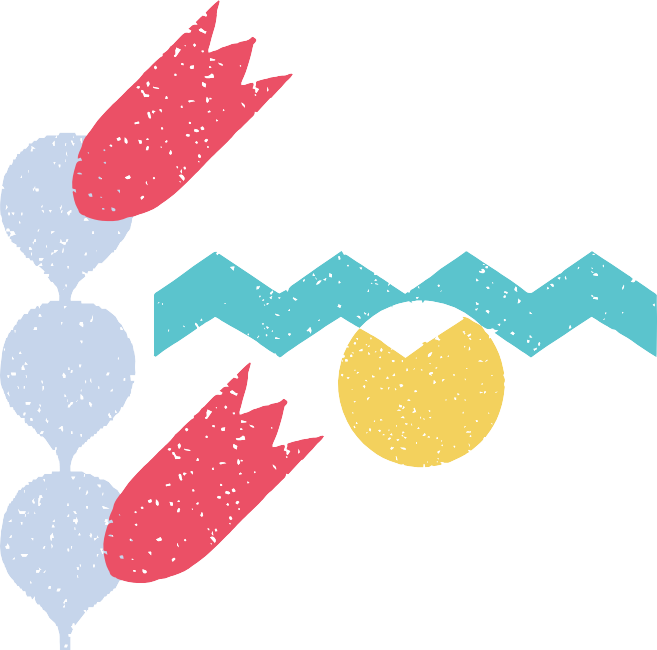 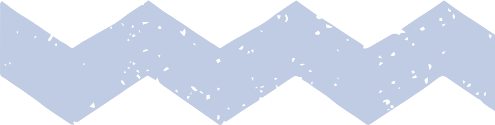 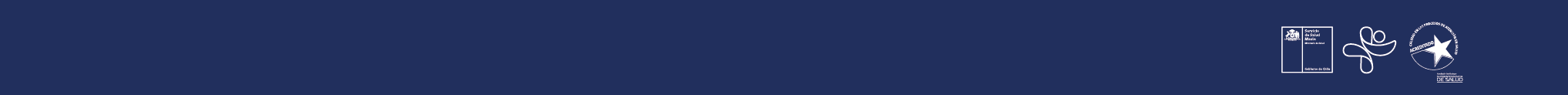 AL HACER CLIC EN “SIGUIENTE” DEBERA INGRESAR LA CONTRASEÑA.
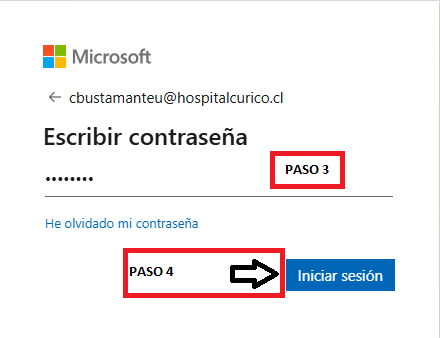 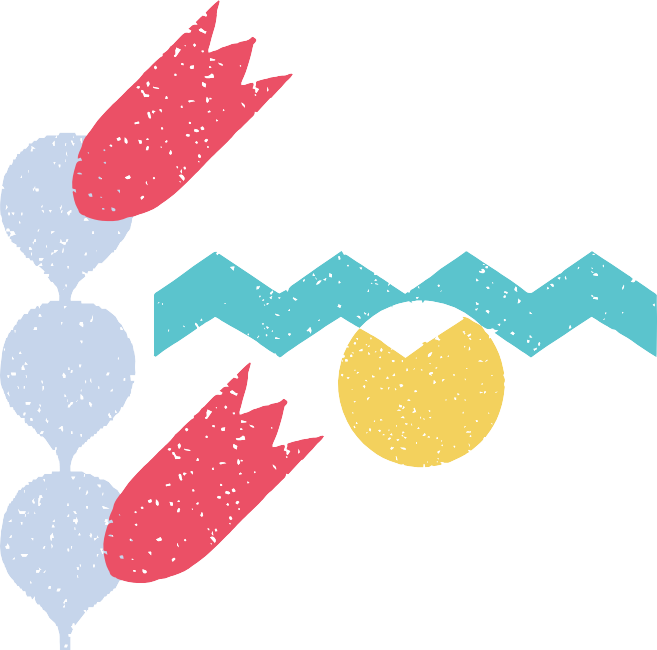 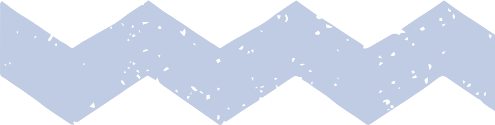 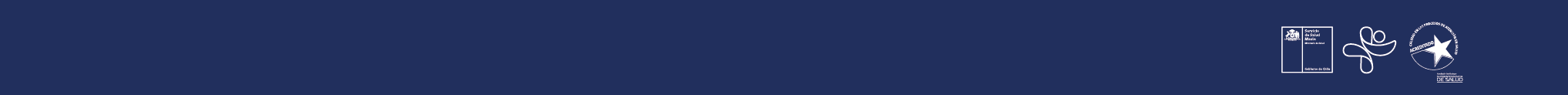 Luego de iniciar sesión, podrá acceder a la carpeta que fue compartida con usted.
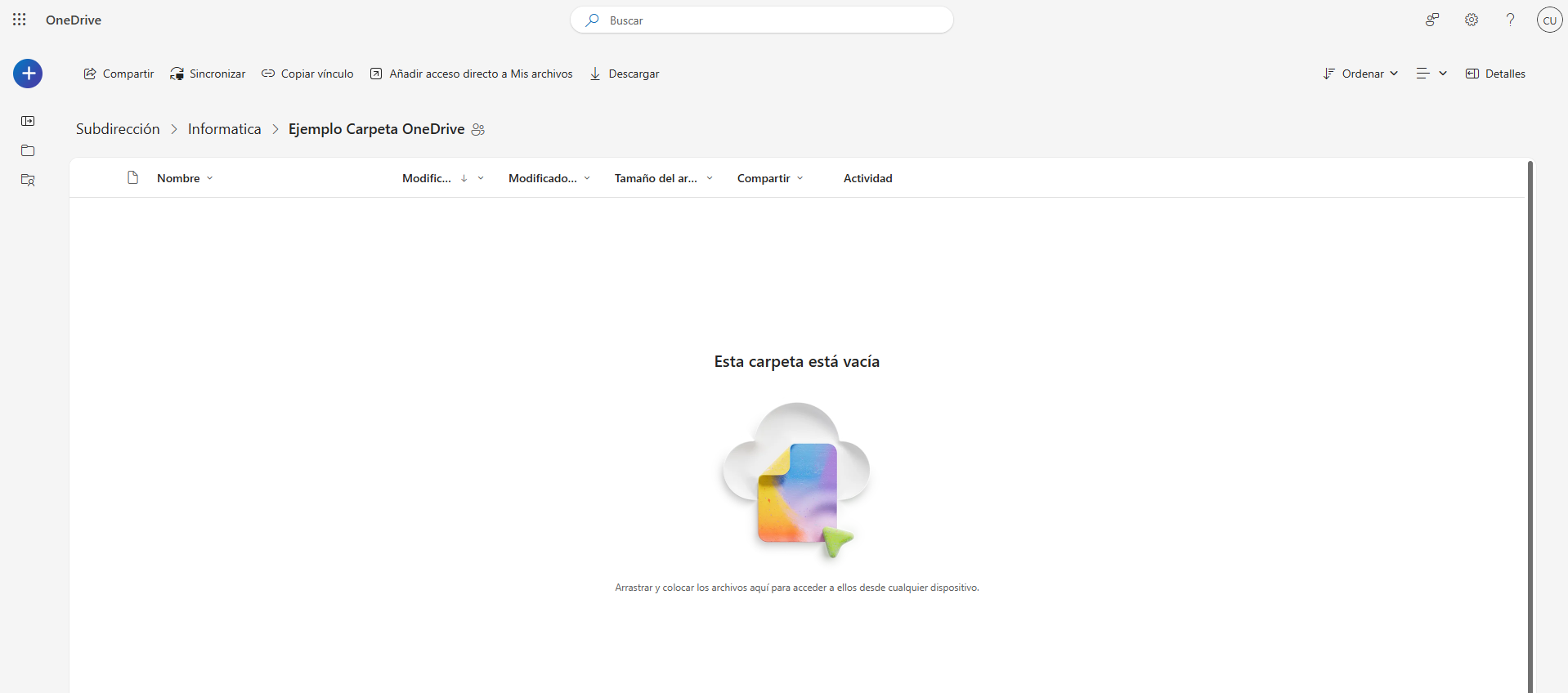 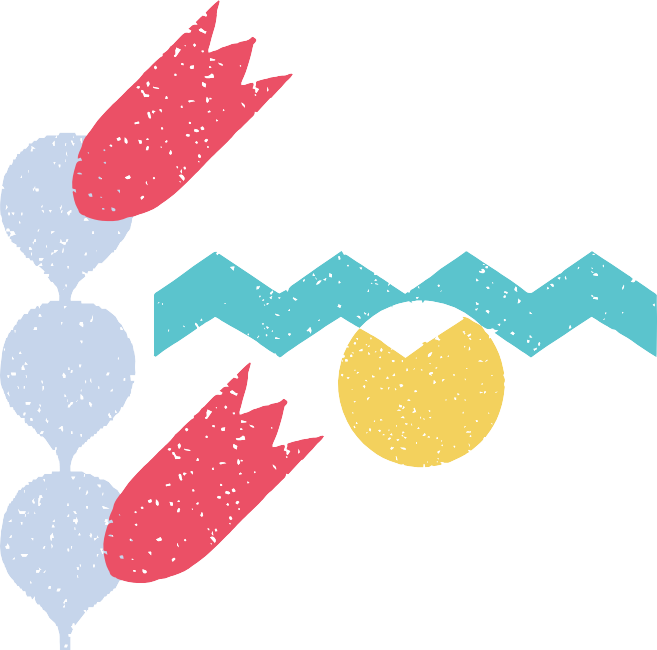 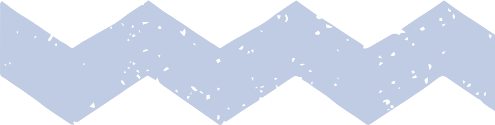 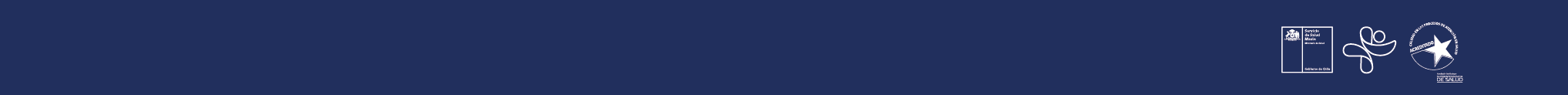 ¿Cómo puedo agregar información a mi carpeta?
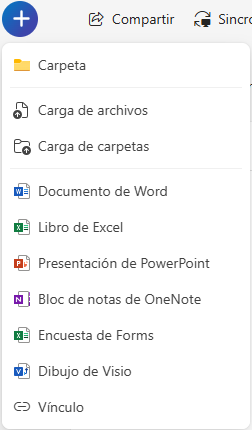 Existen dos maneras para poder agregar información, realizando clic en el botón + que se encuentra en la parte superior izquierda de la pantalla (ver imagen) o arrastrando la información desde el escritorio a la Web (ver video).
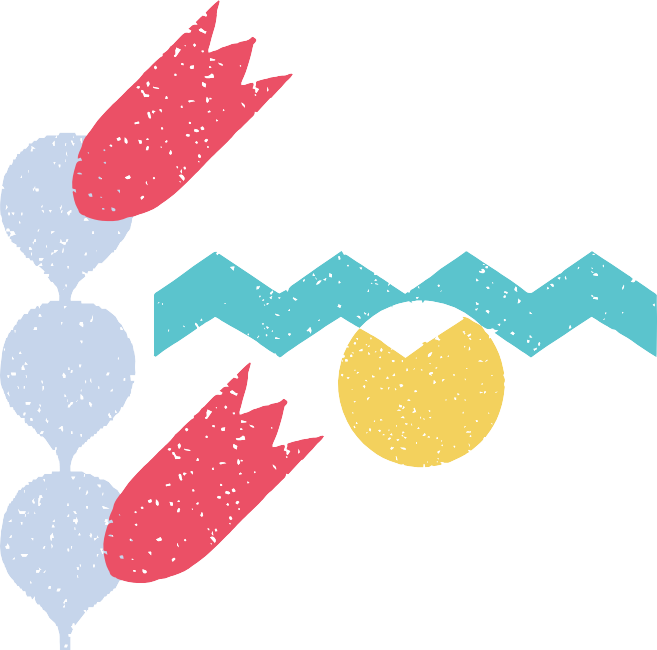 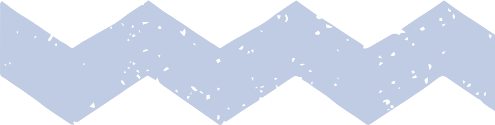 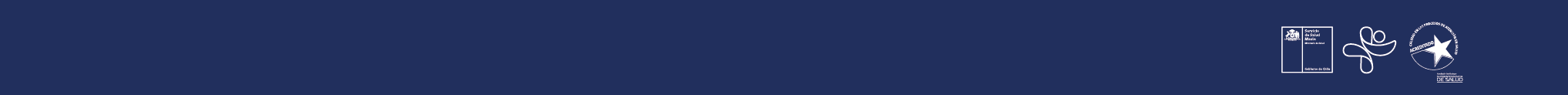 ¿Como se arrastran los archivos?
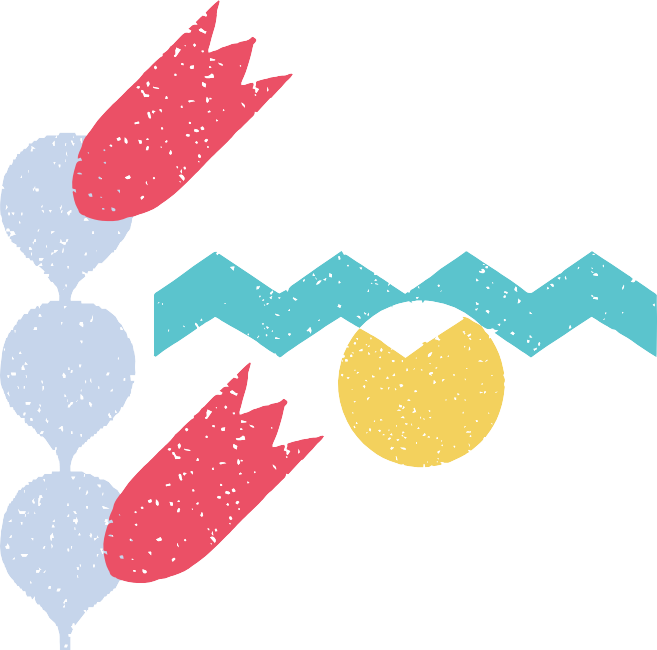 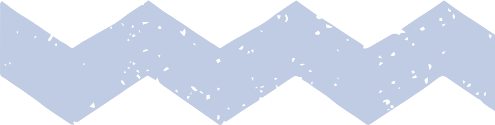 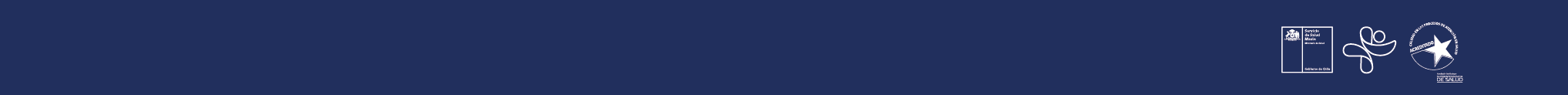 Como debo compartir una carpeta.
Al momento de compartir existen 3 opciones, idealmente se debe compartir con “Personas en Hospital San Juan de dios de Curicó”, además existe la opción de “Ver o editar”, se debe seleccionar la opción que cada uno necesite para mayor seguridad.
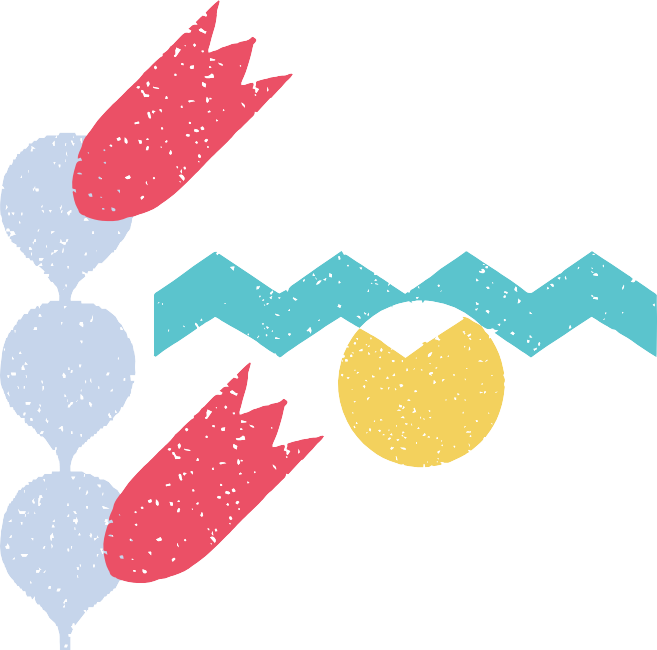 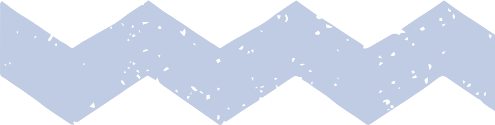 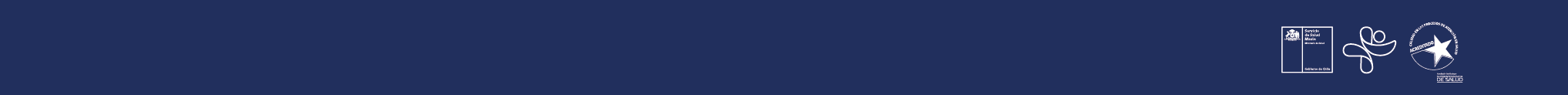 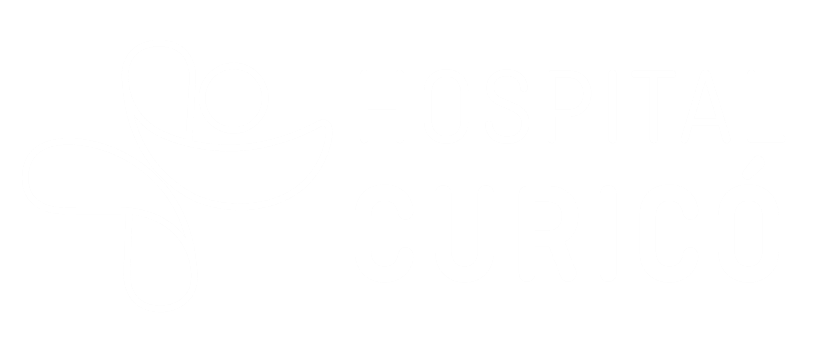 GRACIAS